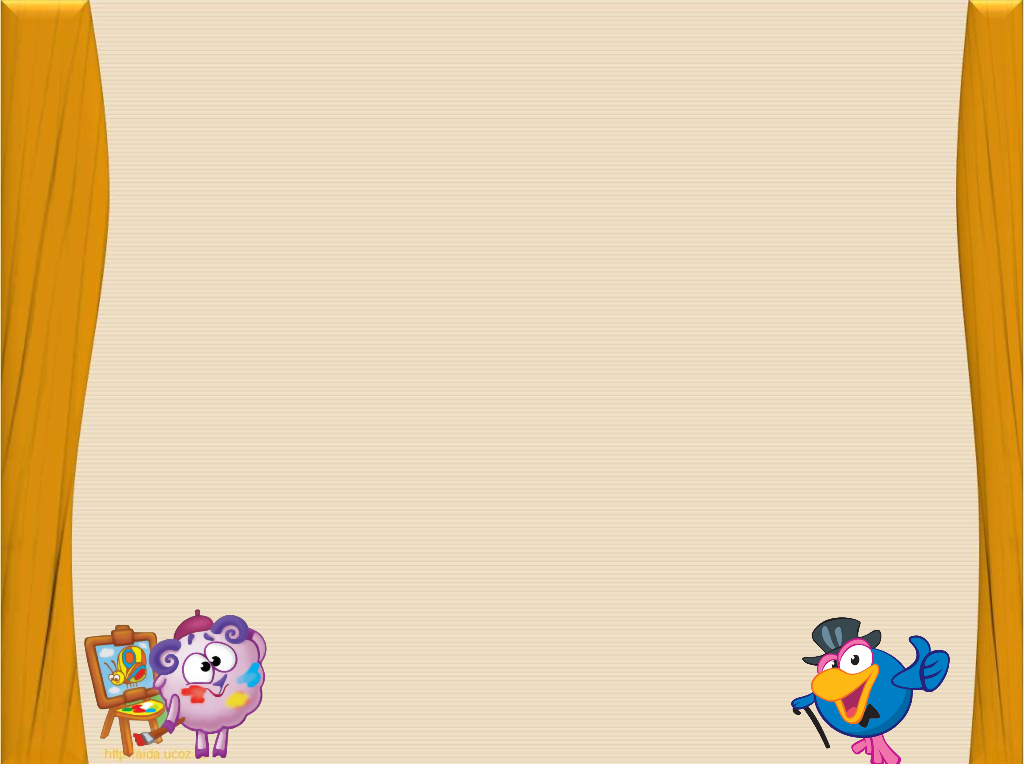 Артикуляционная гимнастика
учитель-логопед:
МБДОУ  «Детский сад №15 «Сказка»
Сергеева Н.А.
Шумерля
 2013 г.
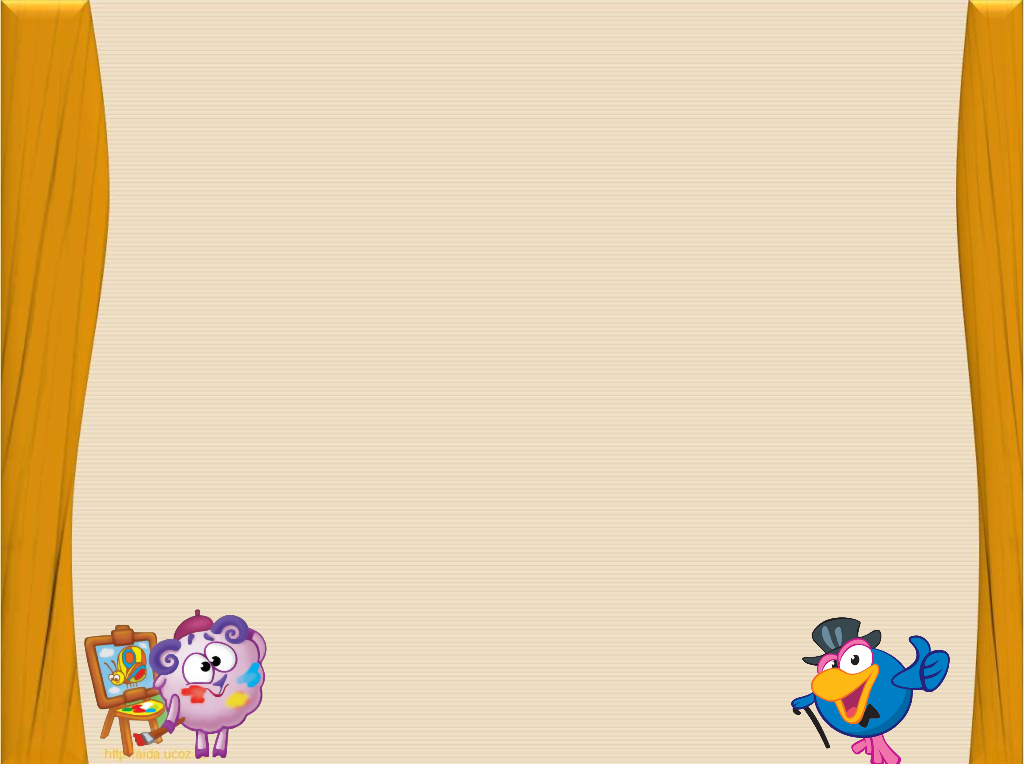 Артикуляционная гимнастика для постановки свистящих звуков (С,З,Ц)
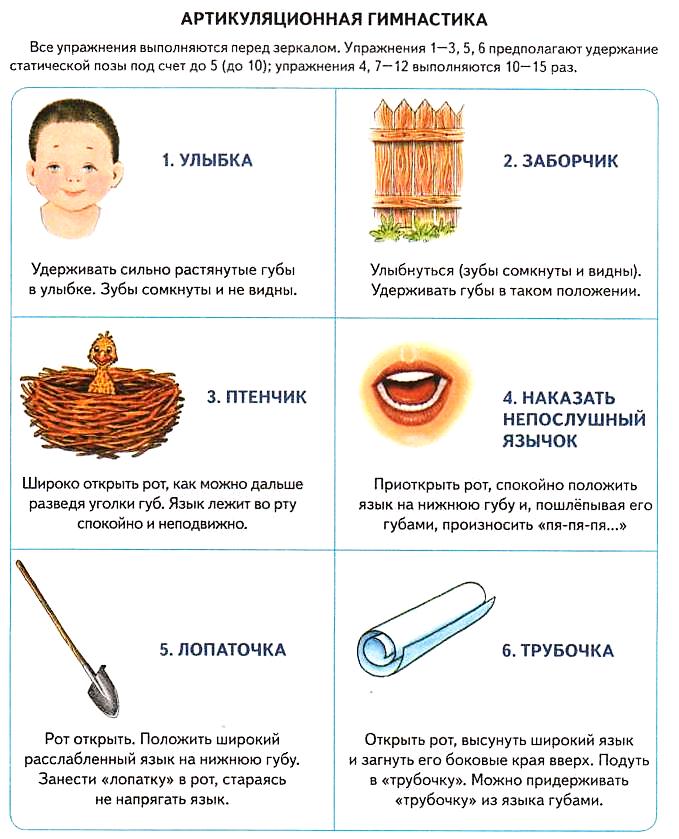 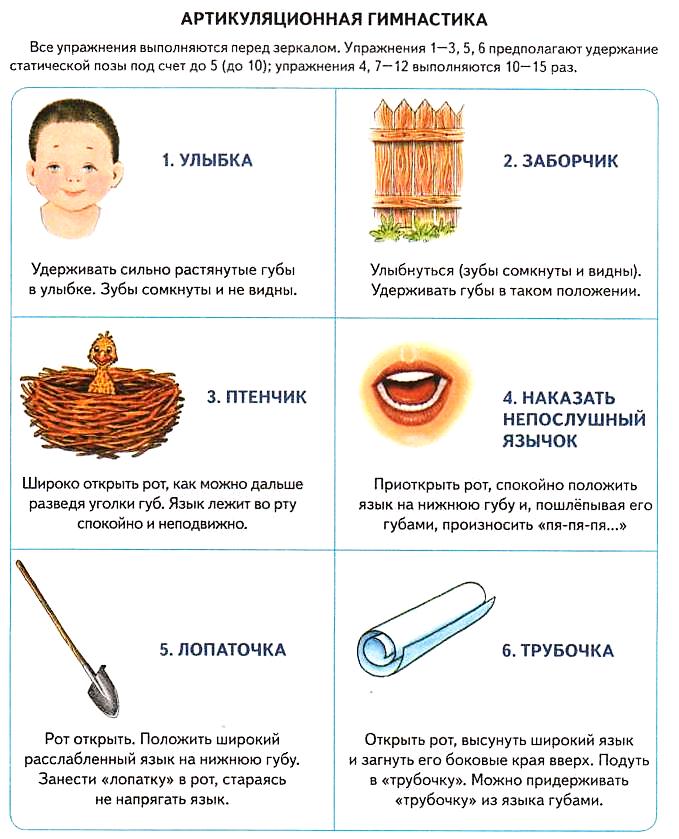 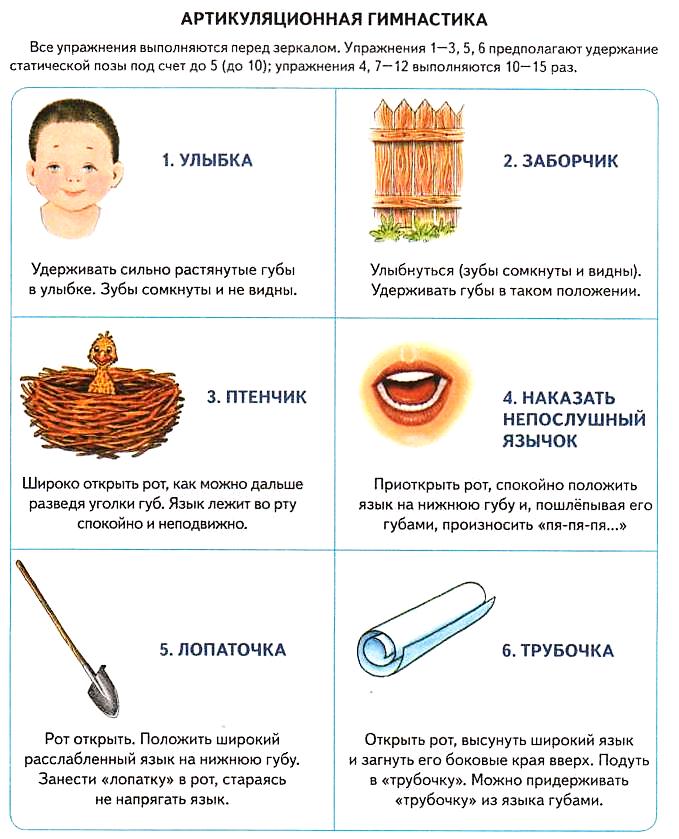 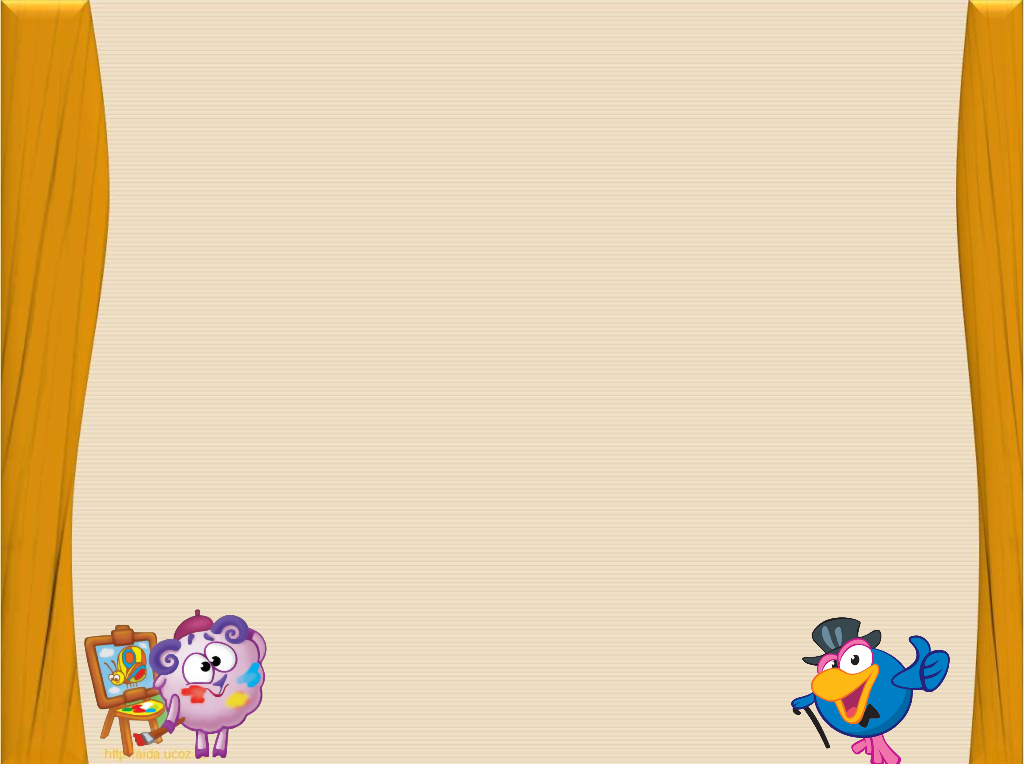 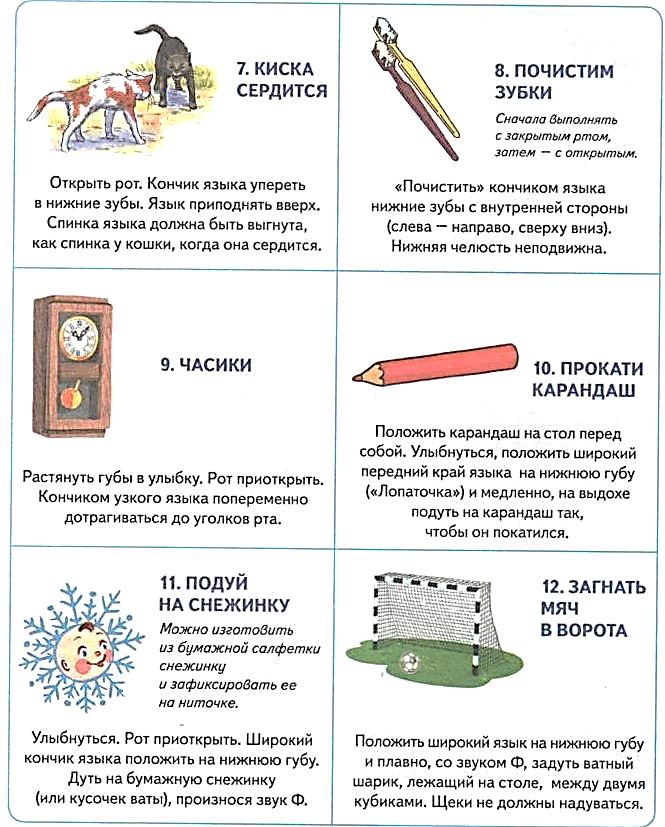 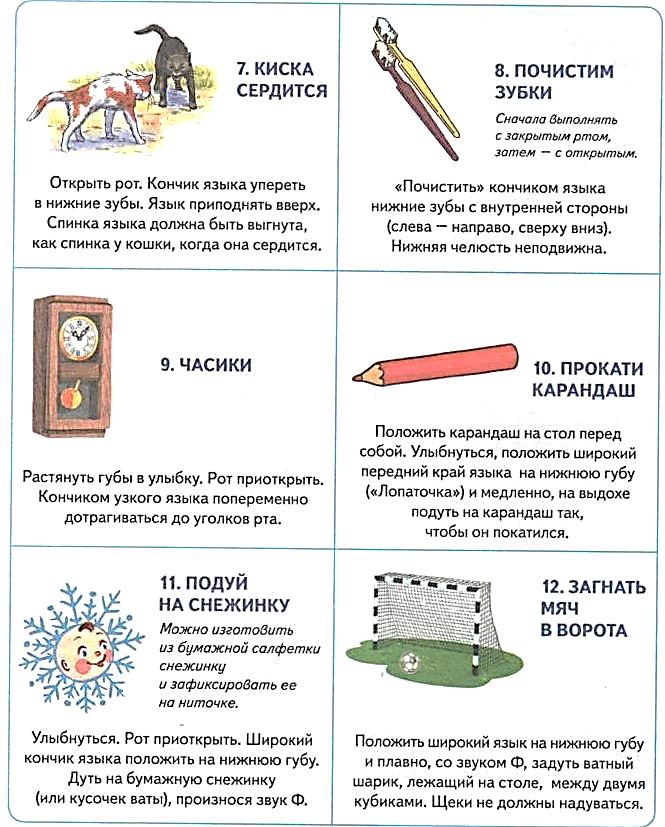 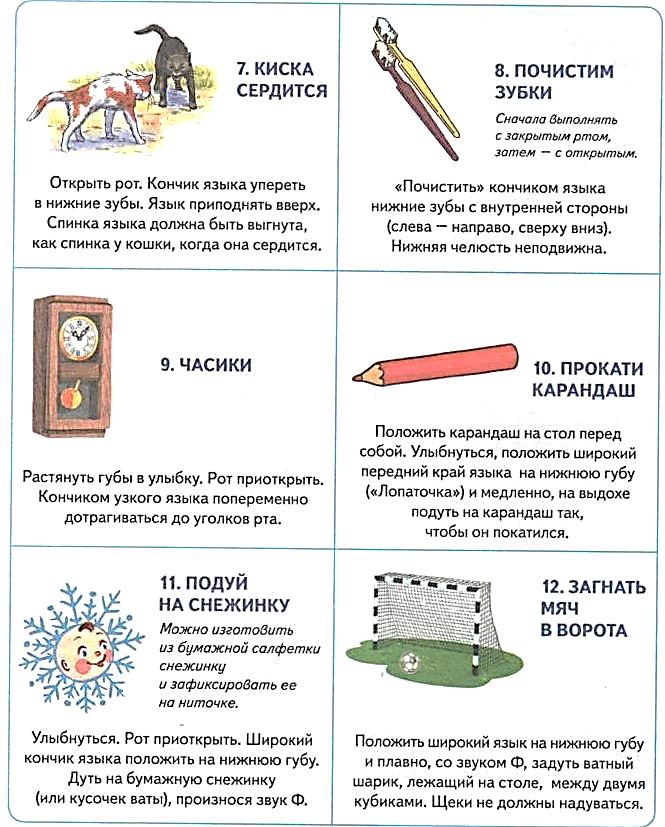 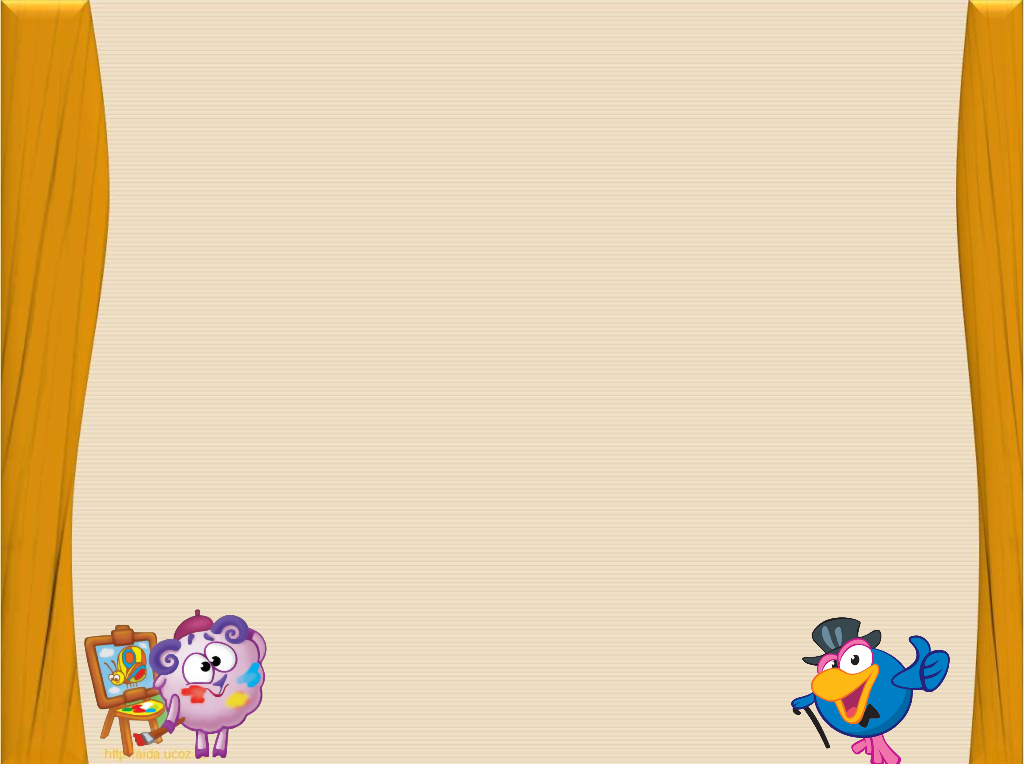 Артикуляционная гимнастика для постановки шипящих звуков (Ш,Ж,Ч,Щ)
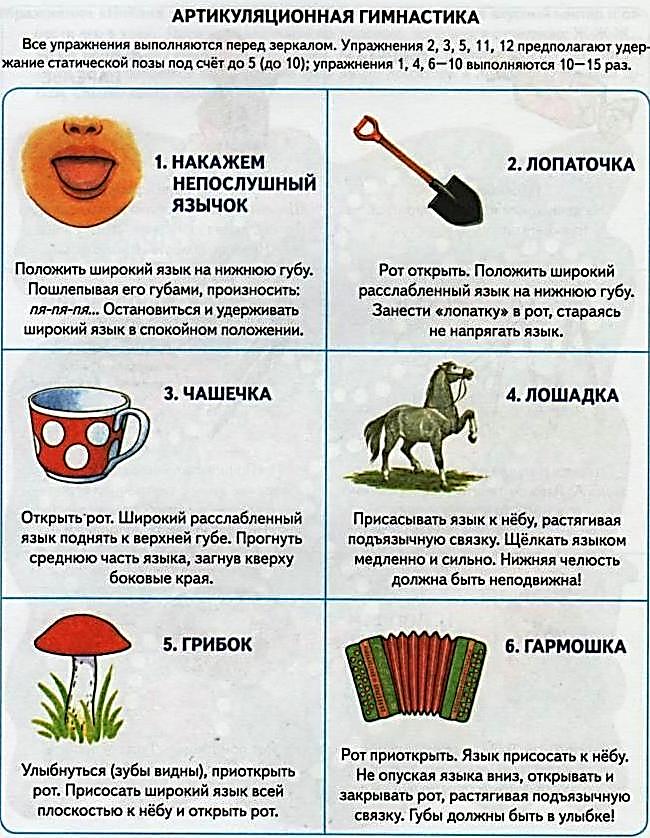 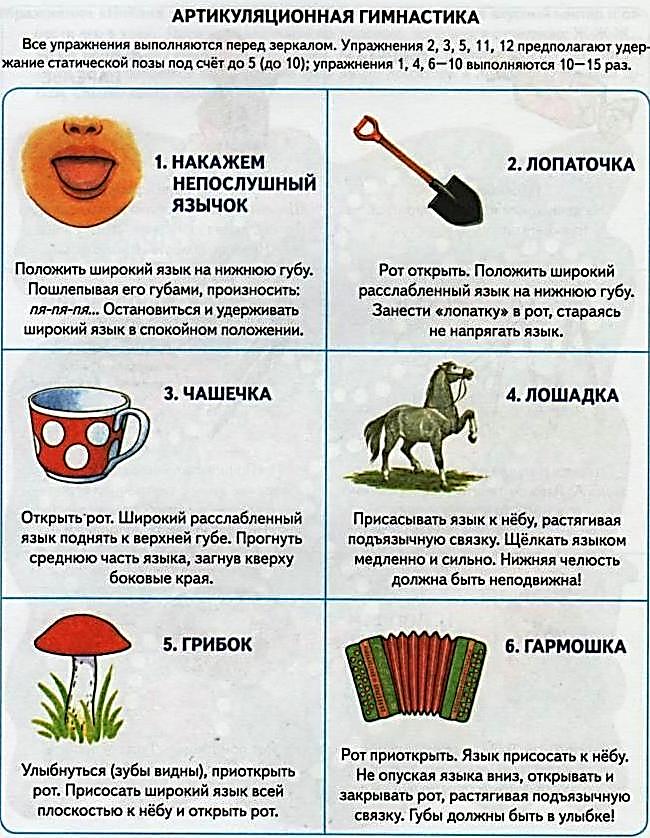 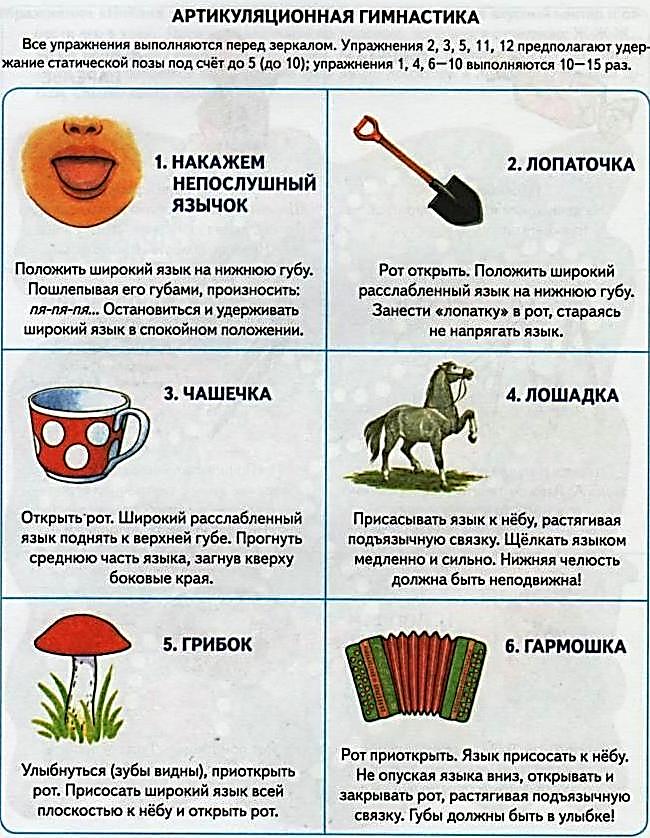 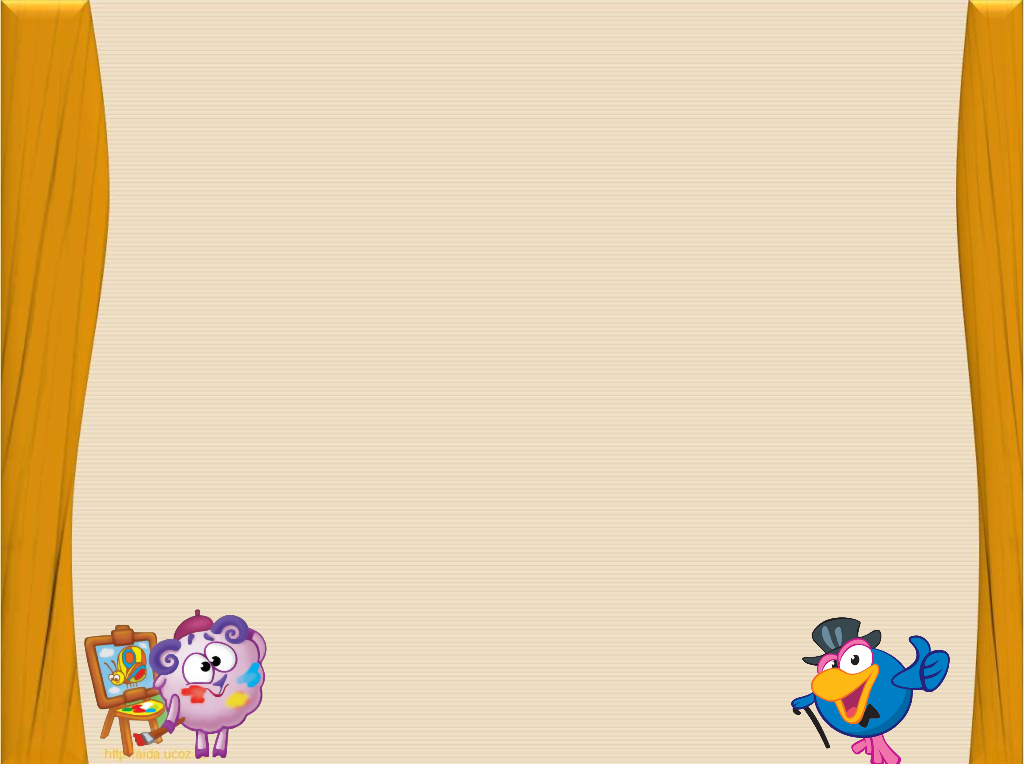 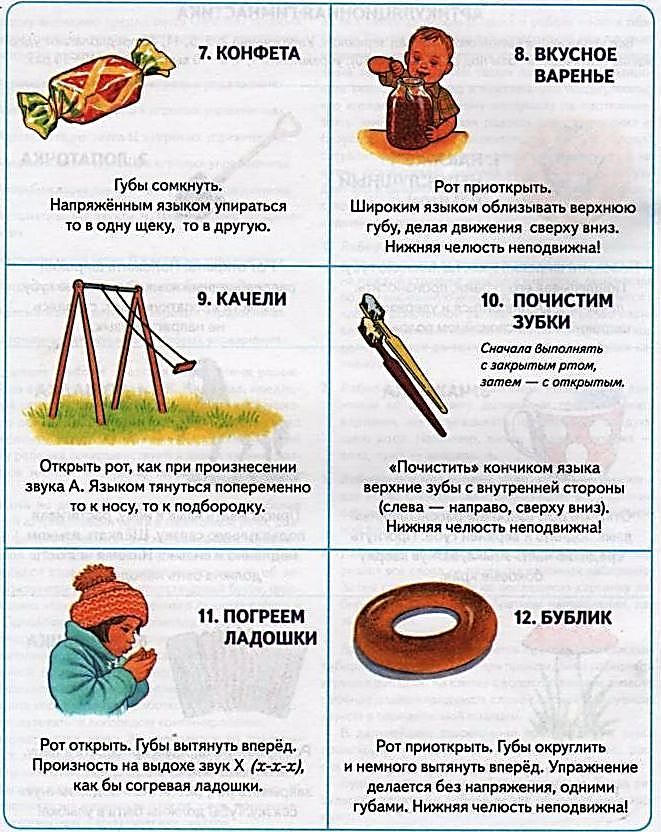 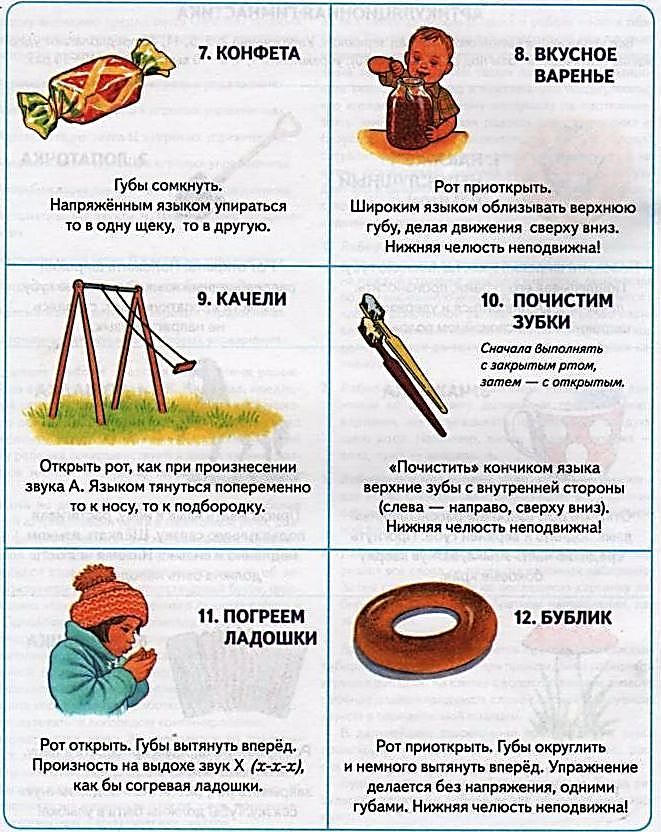 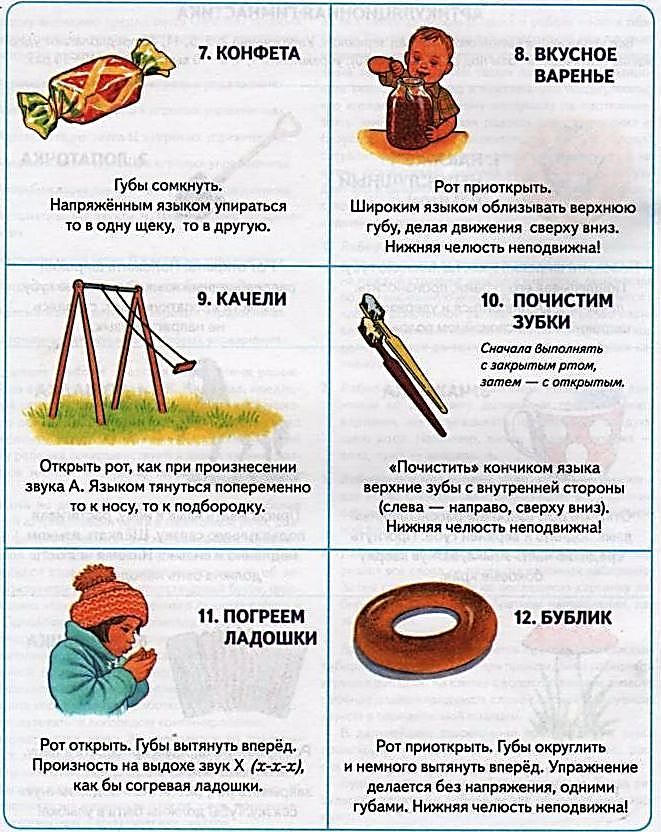 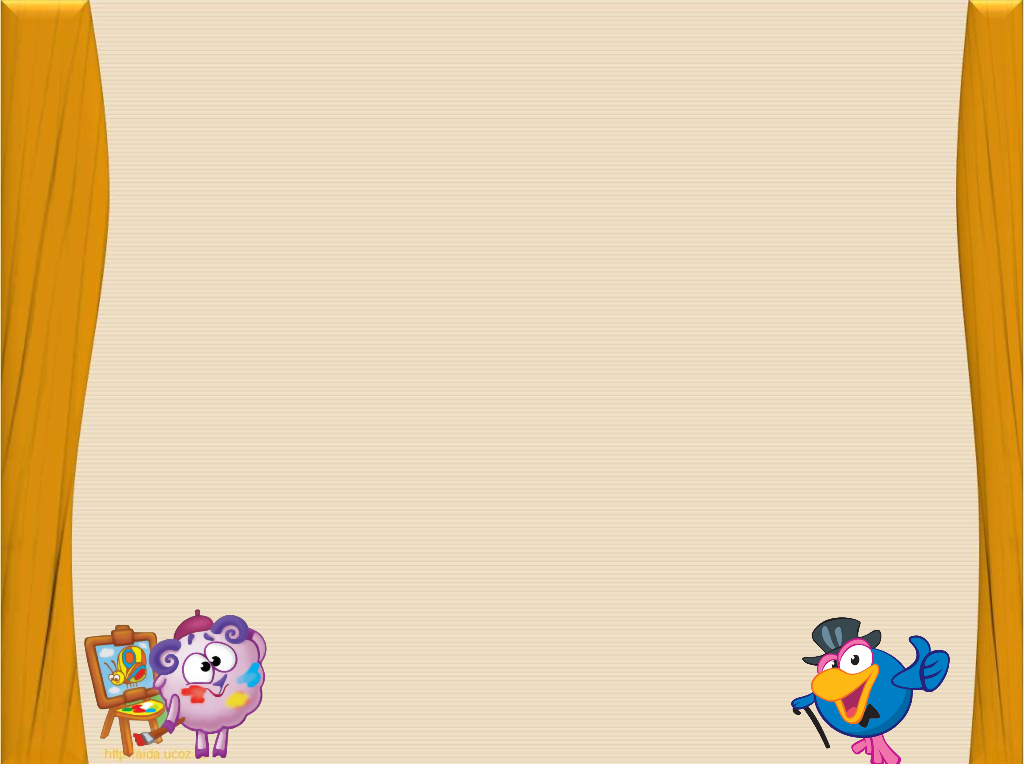 Артикуляционная гимнастика для постановки сонорных  звуков (Л,Р)
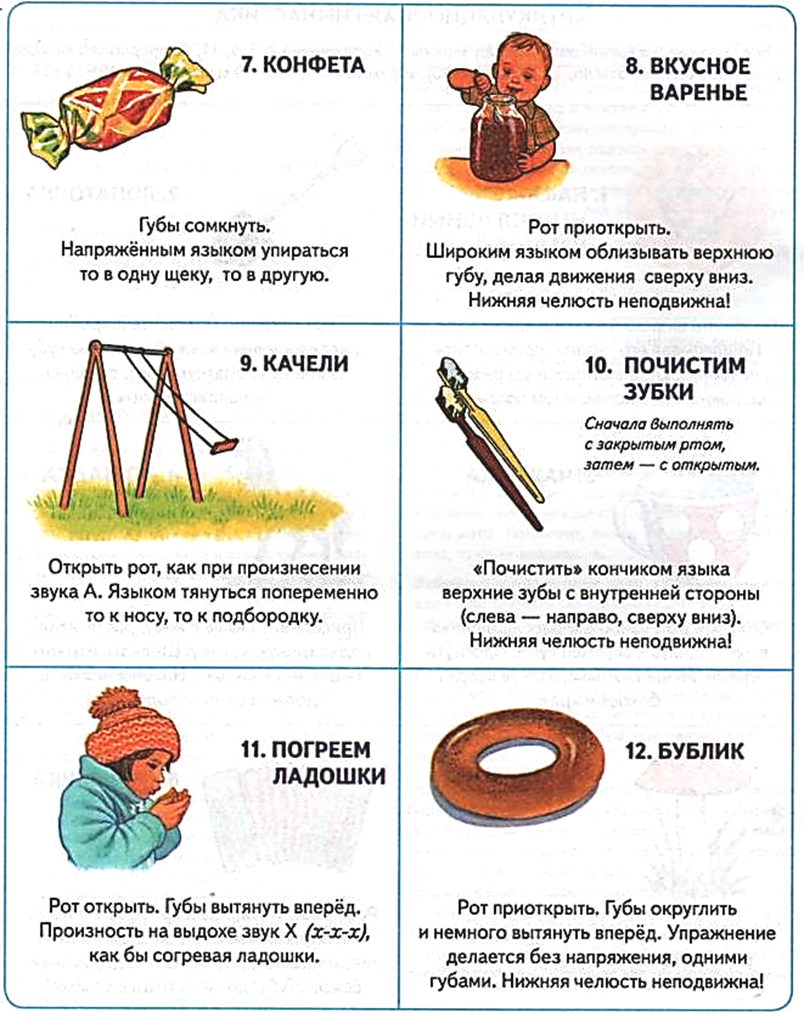 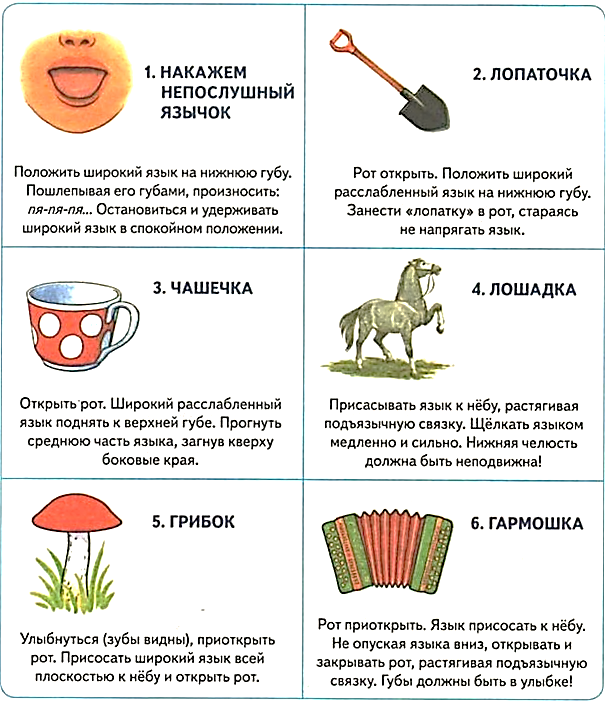 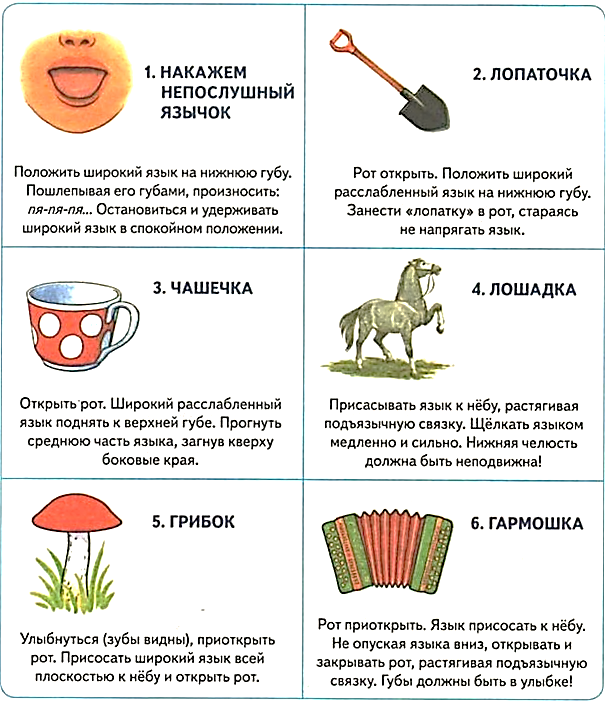 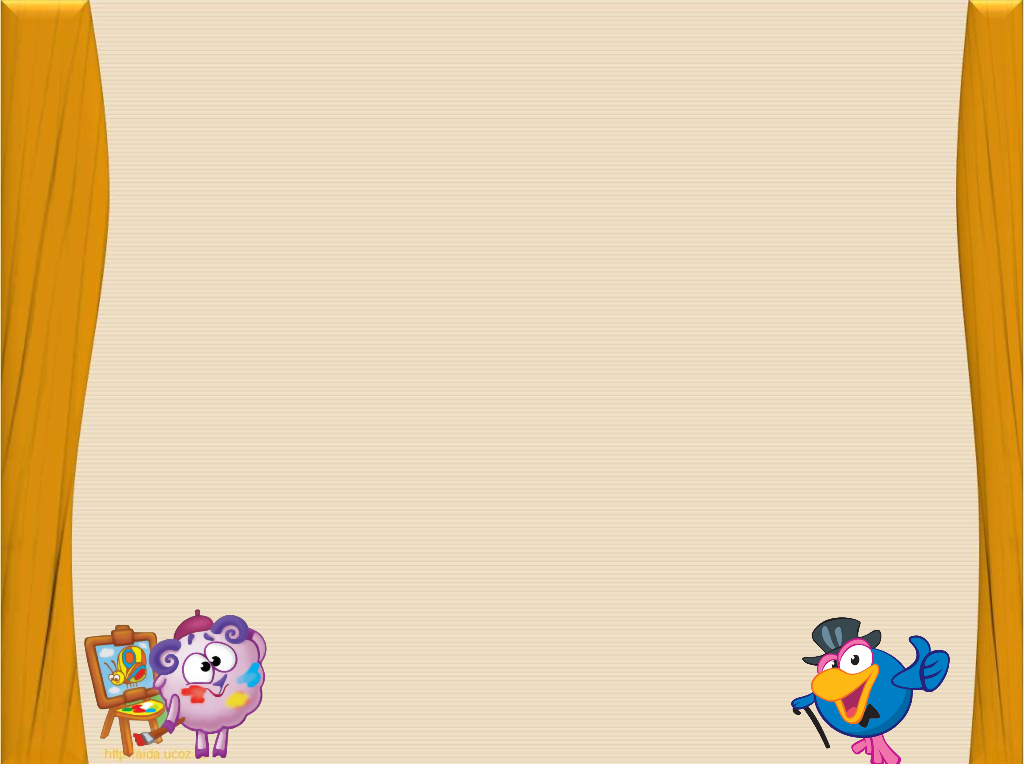 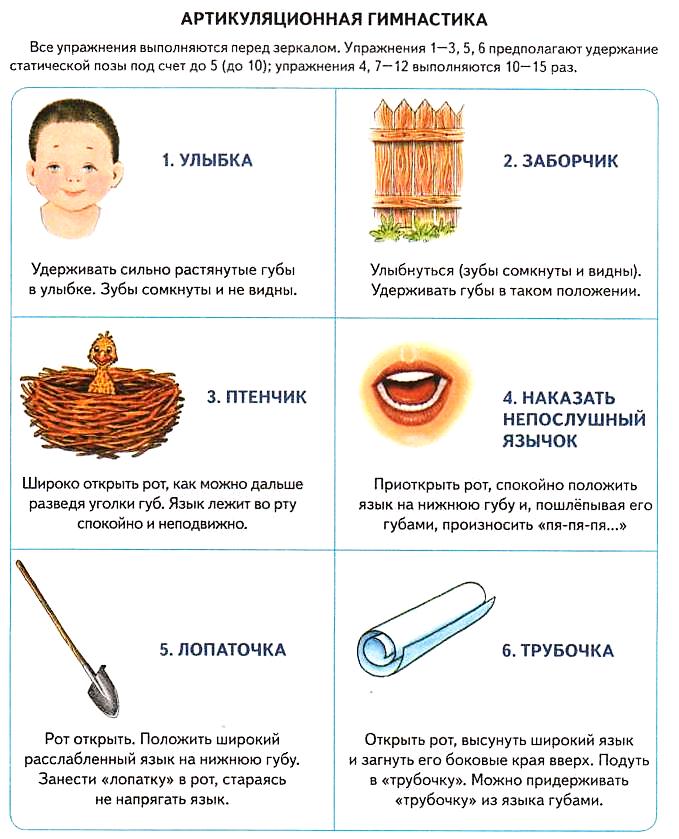 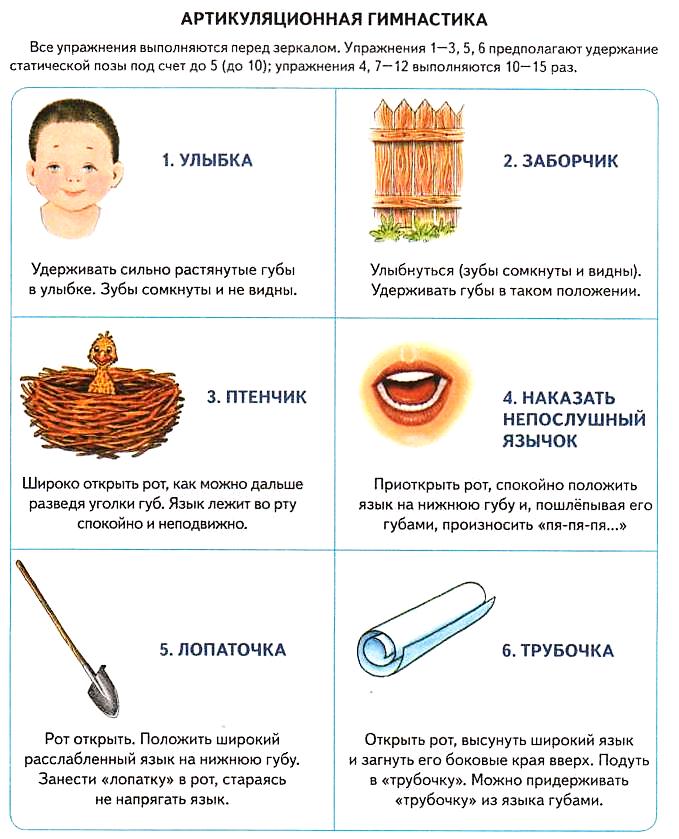 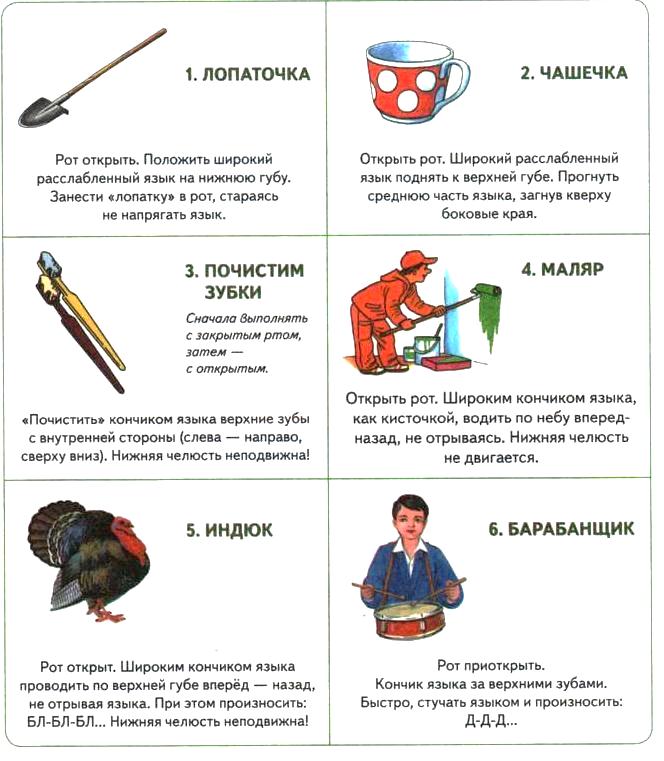 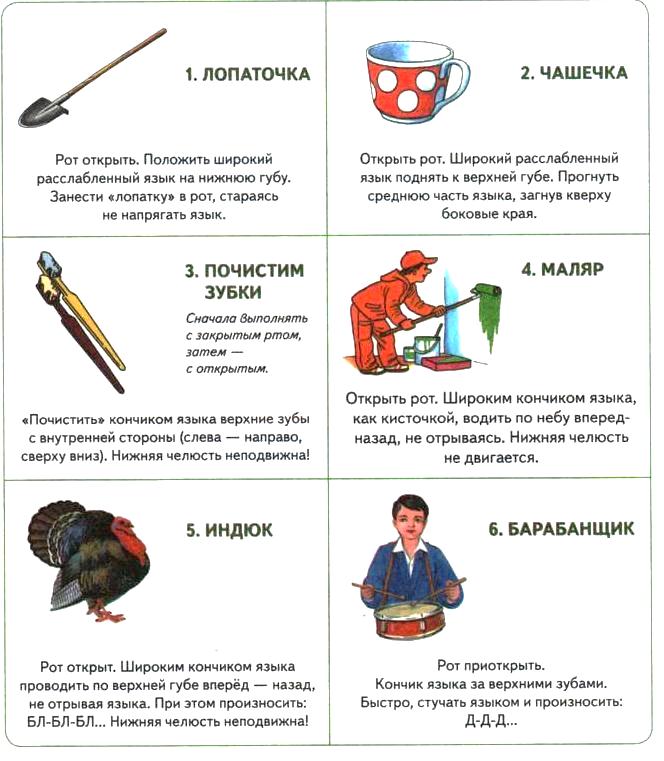 Литература:
1.Комарова Л.А. Автоматизация звука С в игровых упражнениях. /Альбом дошкольника.- М.: Издательство ГНОМ, 2011.-32 с.
2. Комарова Л.А. Автоматизация звука Р в игровых упражнениях. /Альбом дошкольника.- М.: Издательство ГНОМ, 2011.-32 с.
3. Комарова Л.А. Автоматизация звука Рь в игровых упражнениях. /Альбом дошкольника.- М.: Издательство ГНОМ, 2011.-32 с.
4. Комарова Л.А. Автоматизация звука Ж в игровых упражнениях /Альбом дошкольника.- М.: Издательство ГНОМ, 2011.-32 с.
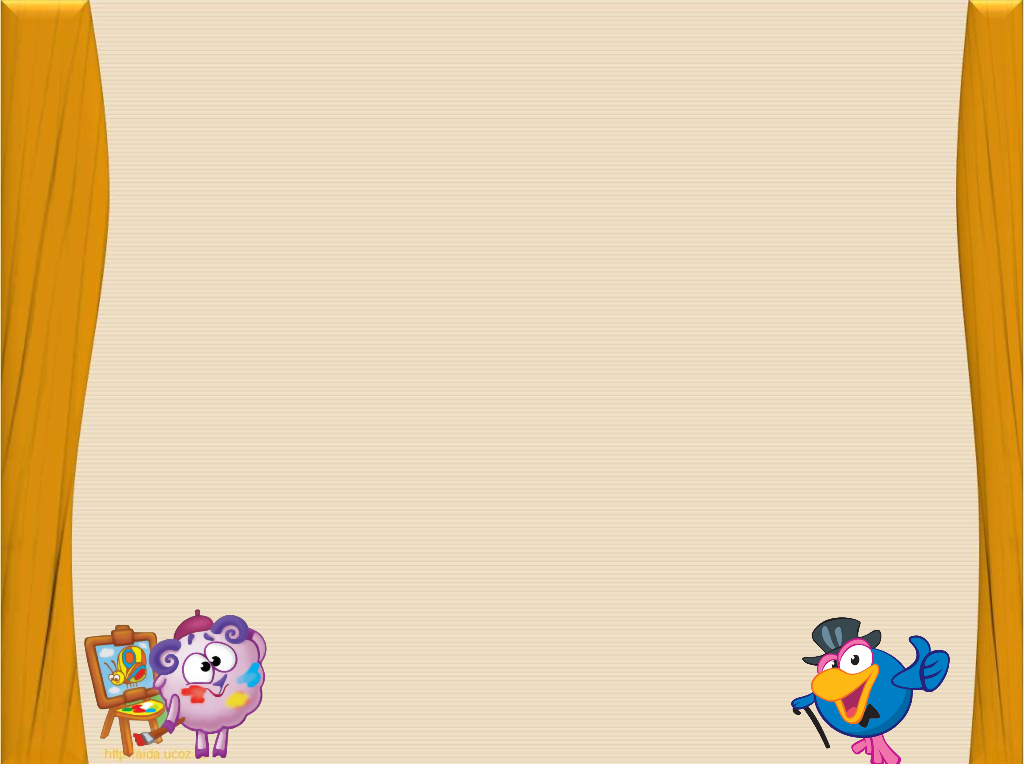